Unos momentos sobre
el American Concrete Institute
<su nombre>Un Embajador ACI
[Speaker Notes: <Agregue nombre del presentador a la diapositiva>.

NOTA PARA EL EMBAJADOR DEL ACI: Estas diapositivas están diseñadas como una herramienta para ayudarlo a formular la visión y seleccionar programas/servicios del American Concrete Institute. Estas diapositivas se deben personalizar, según corresponda, en función del contenido del evento/de la conferencia, las características demográficas de la audiencia, etc. Las notas del orador están diseñadas como guía para sus comentarios, y se deben personalizar según su conveniencia y estilo de presentación. Para utilizar contenido adicional sobre ACI y sus programas/servicios en las diapositivas, o para obtener ayuda adicional para generar/personalizar su presentación, comuníquese con:
Kevin P. Mlutkowski, LEED AP BD+CDirector, Sustainability & Marketing
American Concrete Institute
1.248.848.3716  |  kevin.mlutkowski@www.concrete.org]
El ACI visualiza un futuro en el que todos tengan el conocimiento necesario para usar el concreto de manera efectiva para cumplir con las demandas de un mundo cambiante.

* * * * *
ACI desarrolla, difunde y avanza en la adopción de su conocimiento consensuado sobre el concreto y sus usos.
[Speaker Notes: Fundado en 1904 y con sede en Farmington Hills, Michigan, EUA, el American Concrete Institute es una autoridad y un recurso líder mundial en el desarrollo y la distribución de estándares basados en consenso, recursos técnicos, programas educativos y experiencia comprobada para personas y organizaciones involucradas en el diseño, la construcción y los materiales de concreto, que comparten el compromiso de lograr el mejor uso del concreto.  
 
ACI visualiza un futuro en el que todos tengan el conocimiento necesario para usar el concreto de manera efectiva para cumplir con las demandas de un mundo en constante cambio. Para lograr esto, ACI desarrolla y distribuye conocimiento basado en consenso sobre el concreto y sus usos.
 
<Inserte comentarios personales adicionales sobre el acceso global al contenido de ACI según la geografía de la presentación. Utilice proyectos locales, iniciativas de reglamentos locales, investigación local, etc., como ejemplos, según corresponda>.]
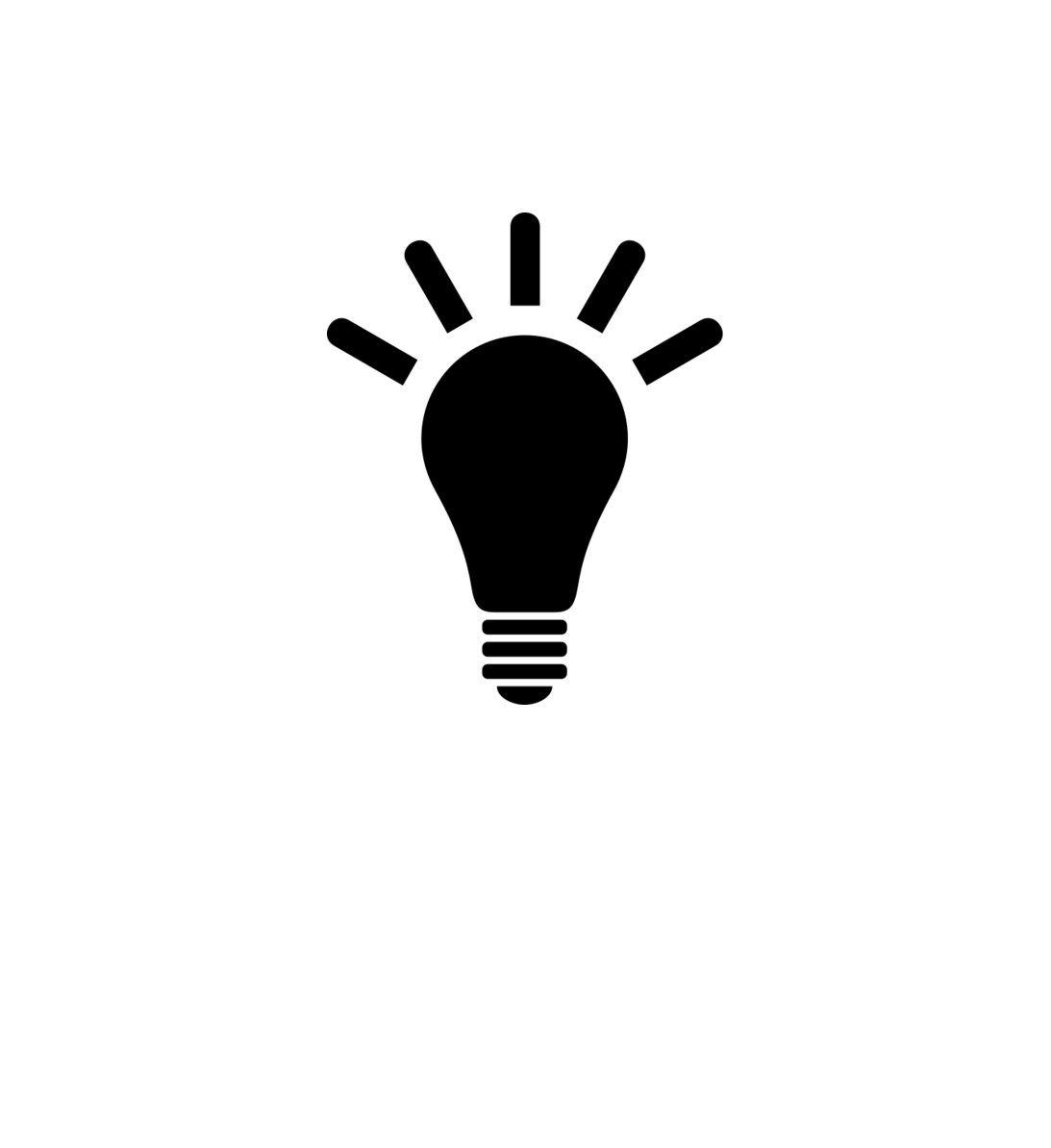 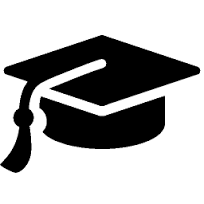 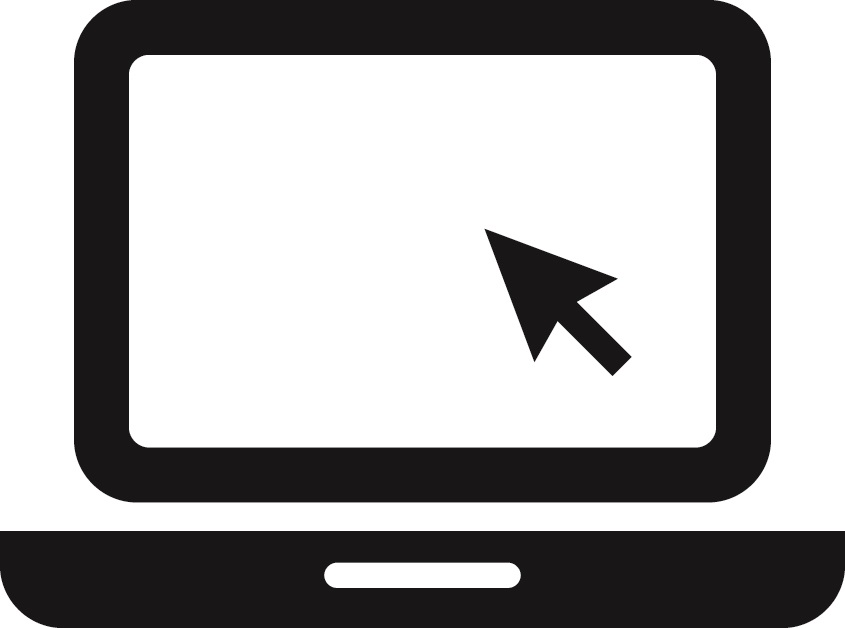 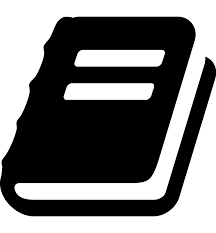 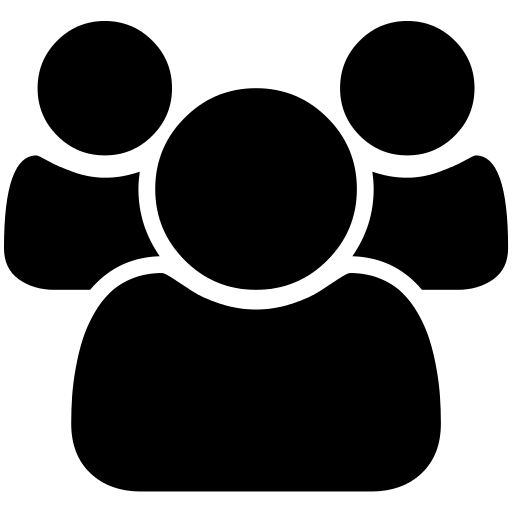 Universidad ACI
Webinars
Aprendizaje en linea
La Fundación ACI
Investigación
Otorgamiento de becas
Lliderazgo intelectual
Membresía
Red de trabajo
Convenciones
Capítulos
Documentos Técnicos
Publicaciones
Concrete International Revistas Técnicas
Cursos de Certificación
Exámenes de Certificación
[Speaker Notes: En esencia, el American Concrete Institute es una organización de personas dedicadas al mejor uso del concreto. Estas personas son miembros del instituto, que generan vínculos entre sí en persona y digitalmente, asisten a las convenciones de ACI realizadas dos veces al año y participan y dirigen la red mundial de capítulos de ACI.
 
El desarrollo del conocimiento basado en consenso sobre el concreto y sus usos es la razón por la cual la mayoría de las personas busca y contribuye al vasto conocimiento de ACI. Mediante la publicación de ediciones digitales e impresas de cientos de publicaciones/documentos técnicos, una revista mensual, Concrete International, y dos revistas especializadas bimestrales, el instituto comparte su conocimiento basado en consenso con la comunidad global de la industria del concreto. Y, curiosamente, todos estos recursos técnicos, así como los recursos de docenas de institutos internacionales similares, son accesibles a través de www.concrete.org.
 
Desde 1980, ACI ha certificado a más de 400,000 personas a través de su programa de certificación. Desde programas populares como Flatwork Finisher y Field Testing Technician hasta programas especiales como Adhesive Anchor Installer, Concrete Construction Special Inspector y los nuevos programas de Masonry Testing Technician, la certificación de ACI proporciona una calificación mínima para el personal empleado en la industria de la construcción en concreto.

Desde programas populares como Técnico & acabador de superficies planas de concreto (Flatwork Finisher and Technician) hasta programas especiales como Técnico para pruebas al concreto en la obra—Grado 1 (Field Testing Technician – Grade 1), hasta programas de especialidad como Instalador de Anclajes Adhesivos (Adhesive Anchor Installer), Concrete Construction Special Inspector y los nuevos programas como Masonry Testing Technician, la certificación ACI brinda una calificación mínima para el personal contratado dentro de la industria de la construcción en concreto.
 
La Universidad ACI combina todas las ofertas educativas en línea de ACI en un solo lugar y permite que el acceso a estas sea más conveniente, incluso en los dispositivos móviles. Con este acceso inmediato a los cursos sobre documentos técnicos de ACI, la preparación para las certificaciones de ACI, los seminarios virtuales sobre una variedad de temas relacionados con el concreto y los programas de estudio sobre los requisitos de diseño del concreto, los profesionales del concreto pueden obtener educación a través de un líder reconocido a nivel internacional de una manera mucho más accesible que nunca.
 
La Fundación del ACI es una organización sin fines de lucro establecida por el American Concrete Institute para fomentar el progreso, la innovación y la colaboración apoyando la investigación y las becas, y al mismo tiempo sirve como un recurso independiente para proporcionar liderazgo intelectual y dirección estratégica para la industria del concreto.]
Un Instituto de Miembros y Capítulos
Más de 30,000 miembros del instituto de 129 paises
ACI tiene más de 315 capítulos y capitulos estudiantiles en todo el mundo. 
Ingenieros, investigadores, estudiantes, contratistas, arquitectos, educadores, fabricantes, productores, el gobierno y más
[Speaker Notes: La estructura inclusiva, impulsada por los miembros y los beneficios valiosos y rentables de ACI resultan en una organización esencial que invita a las asociaciones y da la bienvenida a todos los profesionales del concreto que desean ser parte de un grupo social conectado y respetado que brinda una oportunidad para el crecimiento profesional, la creación de redes y disfrute. Tal como lo mencioné antes, a su núcleo, el American Concrete Institute es una organización de personas dedicadas al mejor uso del concreto. El instituto tiene la suerte de compartir el conocimiento y aprender de más de 18,000 miembros del instituto, más otros 20,000 miembros de los capítulos locales de ACI. La composición de la membresía de ACI es tan diversa desde el punto de vista demográfico como geográfico, y representa muchos, muchos campos relacionados concretos con miembros en 129 países en todo el mundo; si no es miembro, lo aliento a que consulte nuestro Instituto.  

¡Y, si conoce a estudiantes en los campos del concreto y de la ingeniería, la membresía para estudiantes es completamente gratis!]
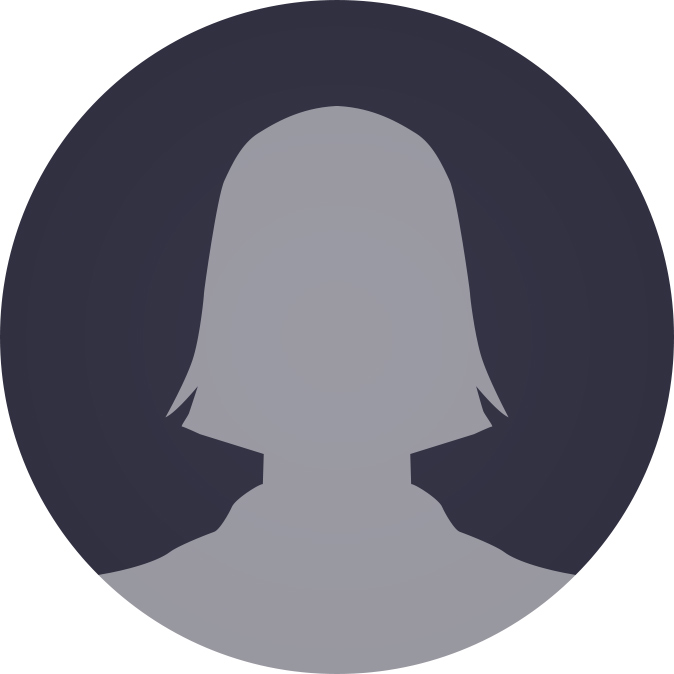 mi participación con el ACI
<Insertar comentarios en una historia personal, participación del comité, razones por las que se hizo miembro, asistir a una convención de ACI, etc., o similar>
<Inserta su foto personal>
<Su nombre>
<"Miembro de ACI" o "Fellow de ACI" o "Miembro de Honor de ACI", etc.>
<Aspectos destacados de los comités de ACI, artículos publicados, etc.>
[Speaker Notes: <Agregar comentarios personales a la diapositiva>

<Agregar nombre, membresía de ACI , comités, etc., para deslizar>

<Agregar foto personal para deslizar>

Mientras es útil comprender la amplitud del compromiso con el American Concrete Institute. Me gustaría compartir con ustedes una historia específica sobre cómo el American Concrete Institute ha tenido un impacto. Un impacto en mi.  <Insertar comentarios personales adicionales aquí>]
¡Gracias!
 
Para obtener la información más actualizada, visite el American Concrete Institute en: 
www.concrete.org.
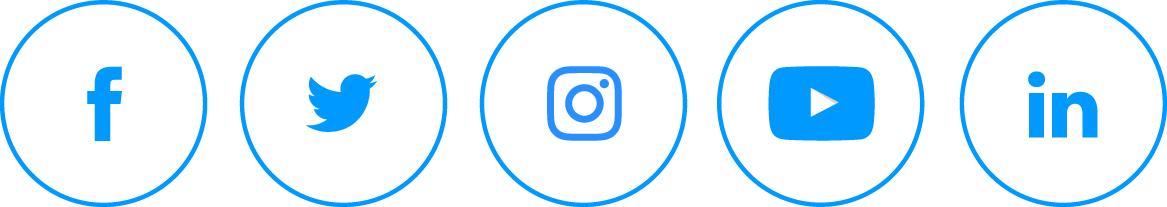 [Speaker Notes: En conclusión, Me gustaría animarlo a que visite el sitio web del ACI en www.concrete.org. 
 
En particular, opunto culminante del sitio web del ACI me gustaría señalarte es el oportunidad para el compromiso con audiencias diversas, audiencias internacionales y visitantes que no hablan inglés a través de la traducción de sitios integrada en más de 70 idiomas diferentes. Además, en el sitio en la sección "Temas en el concreto" consolida artículos de ACI, publicaciones, investigaciones, comités, videos en línea y otras herramientas de aprendizaje en más de 100 de los temas concretos más populares.  

A través de las redes sociales, conéctese con ACI en Facebook, Twitter y cualquier otro canal en el que estés activo. Para recibir actualizaciones diarias sobre noticias de última hora e innovaciones en la industria del concreto, suscríbase al resumen diario digital de noticias, el Concrete SmartBrief.  

Gracias por tomarse estos momentos para aprender sobre ACI. Si tiene alguna pregunta, me complacería hablar con usted más.]